LekcjaTemat: Symetralna odcinka.
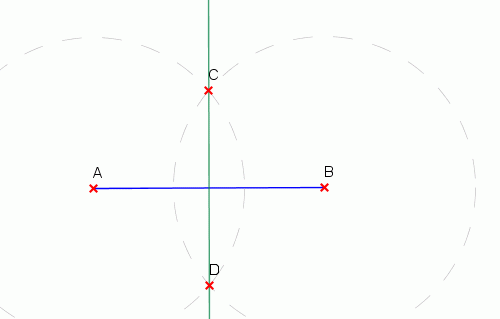 Symetralna odcinka to prosta prostopadła do odcinka, która dzieli go na dwie równe części.
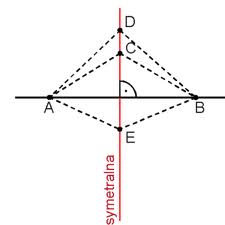 Każdy punkt leżący na symetralnej odcinka jest równo odległy od końców tego odcinka
Symetralne boków trójkąta
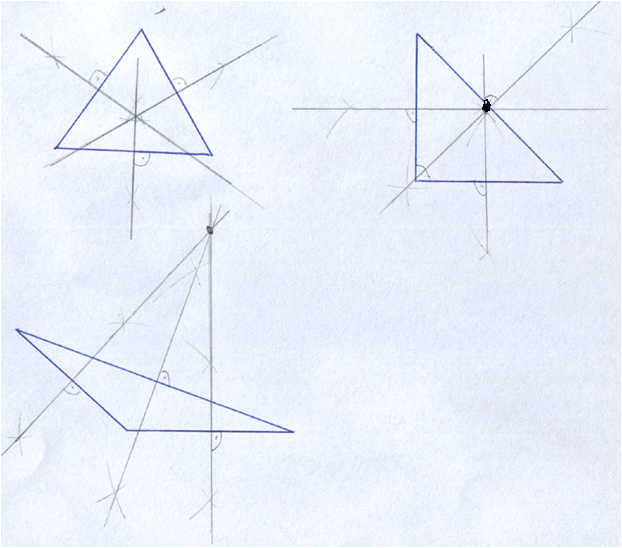 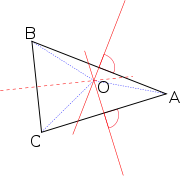 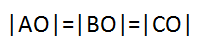 Środkowe boków trójkąta przecinają się w jednym punkcie
ŚRODKOWE BOKÓW
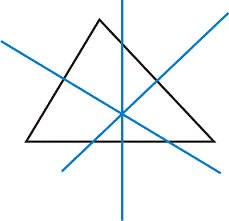 TRÓJKĄT RÓWNOBOCZNY
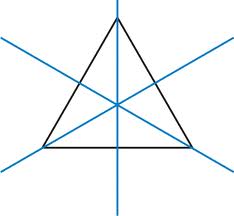 W trójkącie równobocznym  symetralne boków, środkowe boków oraz wysokości pokrywają się